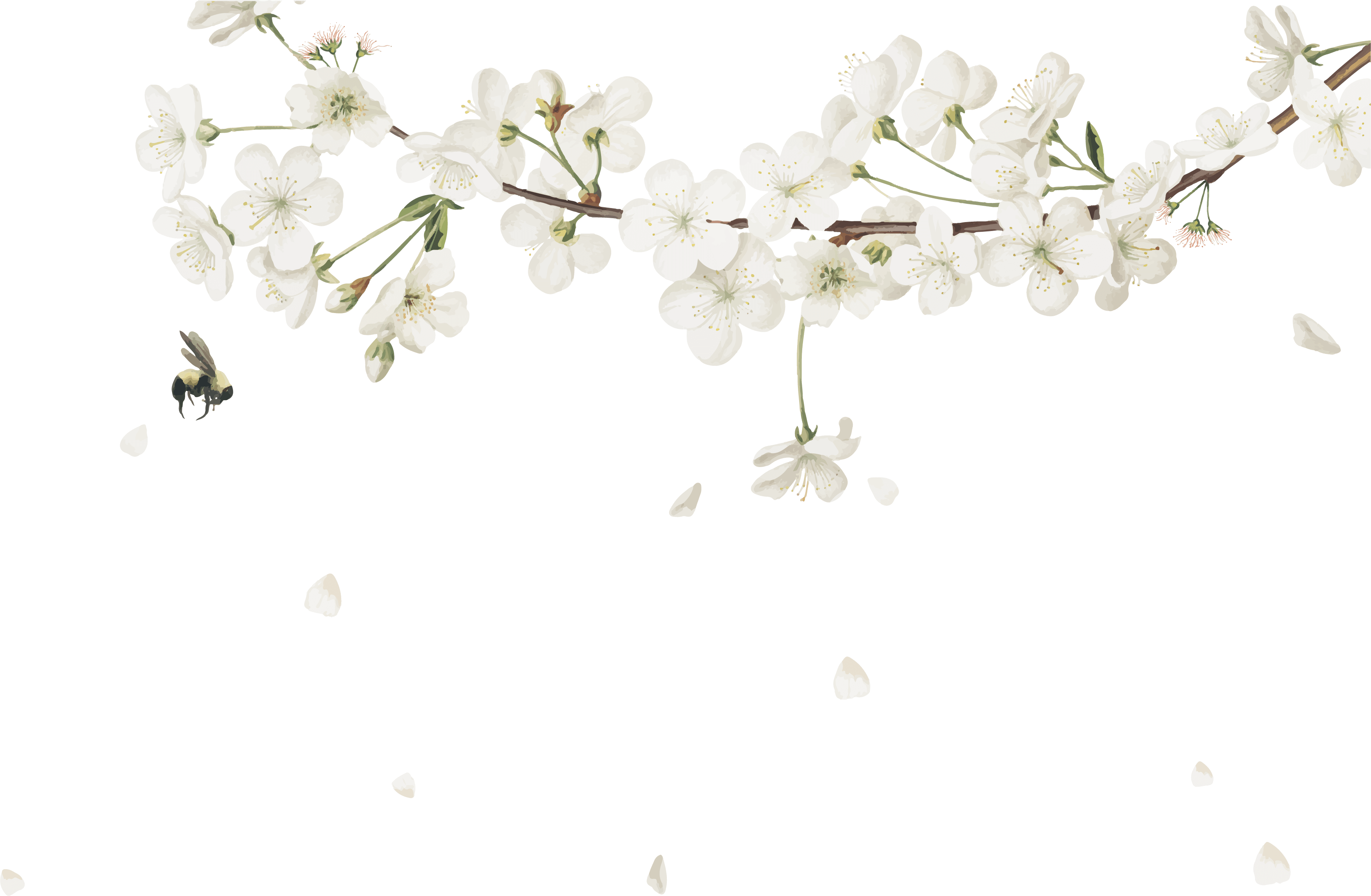 RÈN KỸ NĂNG VIẾT ĐOẠN VĂN NGHỊ LUẬN VỀ MỘT VẤN ĐỀ TƯ TƯỞNG ĐẠO LÍ
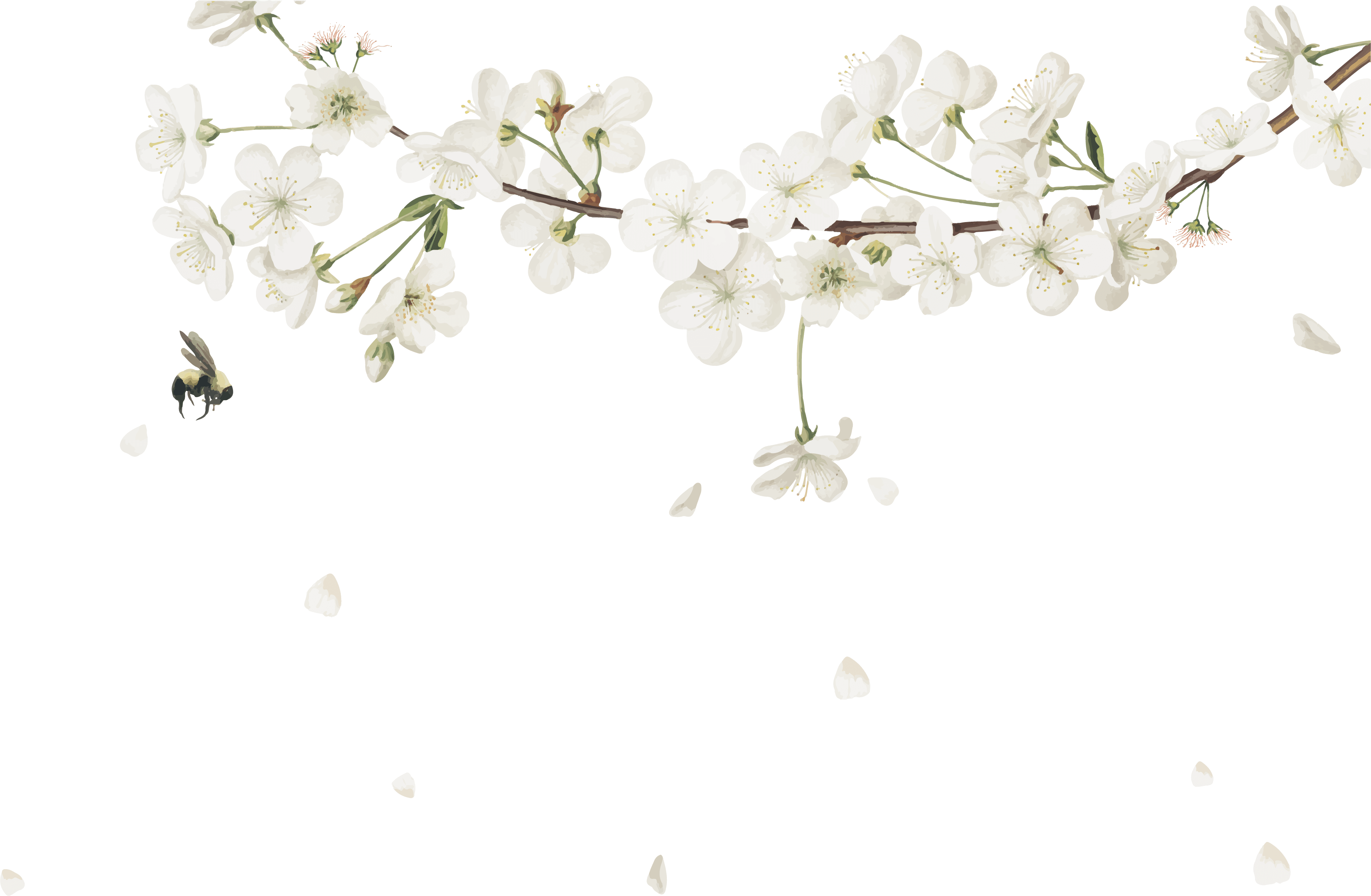 MỤC TIÊU CẦN ĐẠT
- Nghị luận về vấn đề tư tưởng đạo lí.
- Tạo lập đoạn văn nghị luận về vấn đề tư tưởng đạo lí.
- Có thái độ đúng đắn trước những vấn đề tư tưởng, 
đạo lí của xã hội.
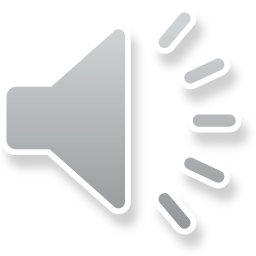 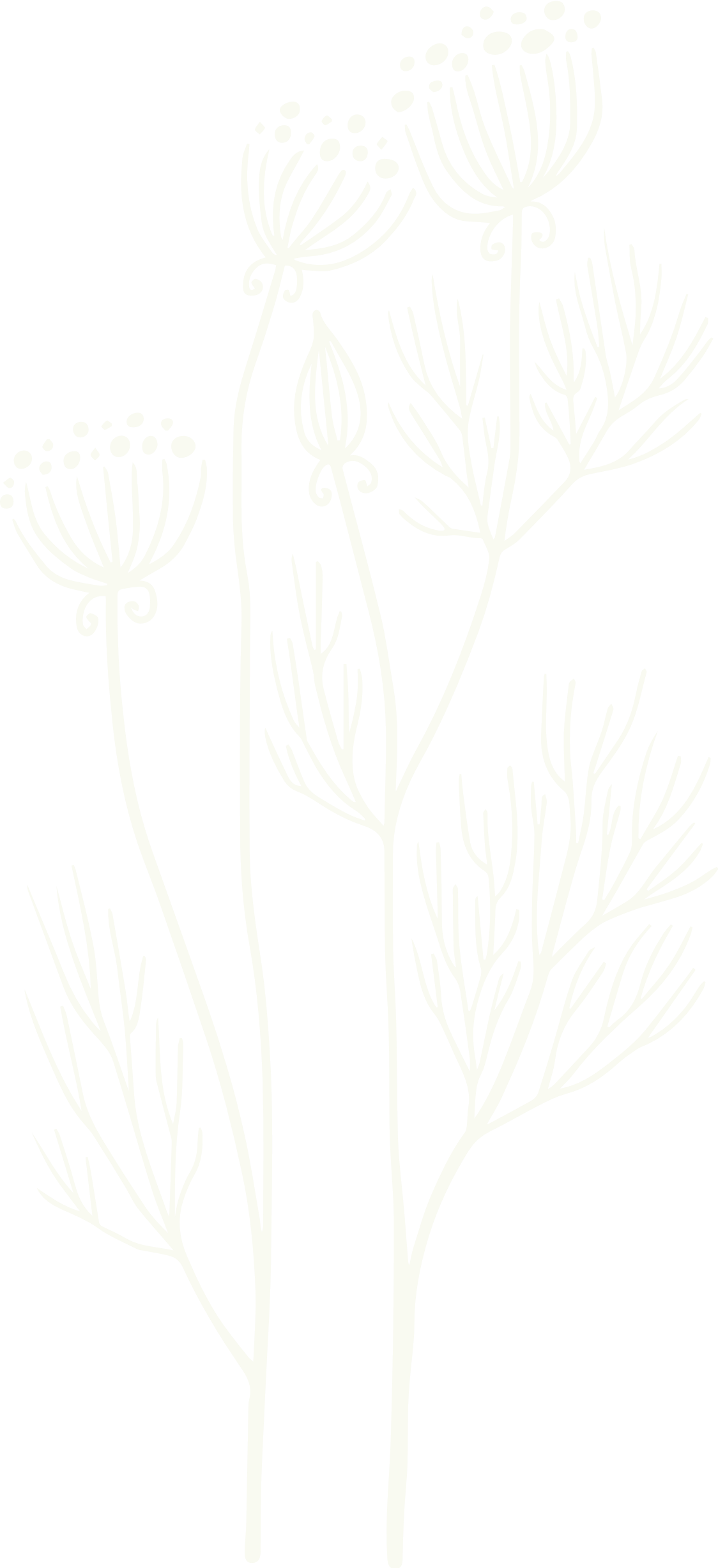 I. CỦNG CỐ KIẾN THỨC
1. Khái niệm
Nghị luận về một vấn đề tư tưởng đạo lí là bàn về một vấn đề thuộc lĩnh vực 
tư tưởng, đạo đức, lối sống của con người.
Nghị luận về các 
mối quan hệ
Nghị luận về cách ứng xử của con người trong cuộc sống
Nghị luận về tâm hồn, 
lối sống
Nghị luận về nhận thức
Nghị luận về phẩm chất
Lí tưởng sống, 
mục đích sống...
Dũng cảm, 
tự trọng, 
yêu thương 
con người...
Sự lạc quan, sự thờ ơ, 
vô cảm,...
Gia đình, 
quê hương, đất nước...
Lịch sự, 
tế nhị...
2. Các bước viết đoạn văn nghị luận về một vấn đề tư tưởng đạo lí
4
Đọc và sửa lỗi
....
Viết đoạn văn
....
3
2
Lập dàn ý
....
Tìm hiểu đề và tìm ý
....
1
Cấu trúc đoạn văn nghị luận về một vấn đề tư tưởng đạo lí
Nghị luận về một ý kiến, quan điểm
Nghị luận về một vấn đề tư tưởng
- Dẫn  dắt, giới thiệu vấn đề.
- Giải thích
- Biểu hiện 



- Vai trò, ý nghĩa
- Mở rộng vấn đề
- Bài học nhận thức và hành động (chung, riêng).
- Dẫn  dắt, giới thiệu vấn đề.
- Giải thích
- Biểu hiện 
- Bàn luận:
+ Đánh giá về quan điểm, ý kiến.
+ Bày tỏ quan điểm cá nhân.
- Vai trò, ý nghĩa
- Mở rộng vấn đề
- Bài học nhận thức và hành động (chung, riêng).
Cấu trúc đoạn văn nghị luận về một vấn đề tư tưởng đạo lí
Nghị luận về một ý kiến, quan điểm
Nghị luận về một vấn đề tư tưởng
- Dẫn  dắt, giới thiệu vấn đề.
- Giải thích
- Biểu hiện 



- Vai trò, ý nghĩa
- Mở rộng vấn đề
- Bài học nhận thức và hành động (chung, riêng).
- Dẫn  dắt, giới thiệu vấn đề.
- Giải thích
- Biểu hiện 
- Bàn luận:
+ Đánh giá về quan điểm, ý kiến.
+ Bày tỏ quan điểm cá nhân.
- Vai trò, ý nghĩa
- Mở rộng vấn đề
- Bài học nhận thức và hành động (chung, riêng).
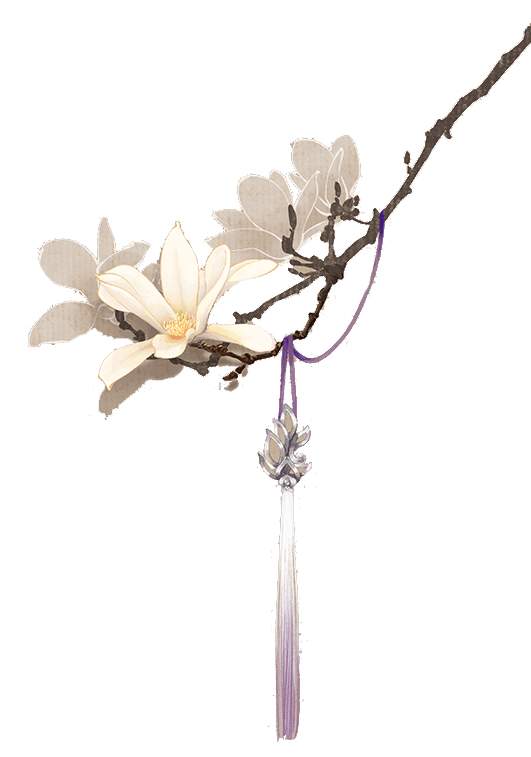 II. LUYỆN TẬP
Bài tập 1:
Câu 1. Phương thức biểu đạt chính của đoạn văn trên là gì?
Câu 2. Xét về cấu tạo ngữ pháp, câu: “Bàn tay có mở rộng trao ban, tâm hồn mới tràn ngập vui sướng.” thuộc kiểu câu nào?
Đọc kĩ đoạn văn sau và trả lời câu hỏi:
Một định lí trong cuộc sống mà ai cũng đồng tình: Một ánh lửa sẻ chia là một ánh lửa lan tỏa, một đồng tiền kinh doanh là một đồng tiền sinh lợi. Đôi môi có hé mở mới thu nhận được nụ cười. Bàn tay có mở rộng trao ban, tâm hồn mới tràn ngập vui sướng.
(Trích Ngữ văn 7- tập II, NXB Giáo dục Việt Nam)
Từ đoạn trích trên, kết hợp với những hiểu biết xã hội, hãy viết đoạn văn khoảng 2/3 trang giấy thi nêu suy nghĩ của em về lòng yêu thương con người trong cuộc sống hiện nay.
Câu 3.
Từ đoạn trích trên, kết hợp với những hiểu biết xã hội, hãy viết đoạn văn khoảng 2/3 trang giấy thi nêu suy nghĩ của em về lòng yêu thương con người 
trong cuộc sống hiện nay.
Bước 1: Tìm hiểu đề và tìm ý
a. Tìm hiểu đề
Nghị luận về một vấn đề tư tưởng, đạo lí.
- Kiểu bài: 
- Vấn đề nghị luận: 
- Hình thức: 
- Phạm vi nghị luận:
Lòng yêu thương con người.
Đoạn văn, khoảng 2/3 trang giấy thi.
Trong thực tế cuộc sống.
b. Tìm ý
Nghị luận về một vấn đề tư tưởng
Câu hỏi tìm ý
Thế nào là yêu thương con người?
Lòng yêu thương con người được biểu hiện như thế nào?
Tại sao phải có lòng yêu thương con người?
Trái với yêu thương con người là gì?
Là học sinh em cần làm gì để thể hiện tình yêu thương con người?
- Giải thích
- Biểu hiện 
- Vai trò, ý nghĩa
- Mở rộng vấn đề
- Bài học nhận thức và hành động (chung, riêng).
Bước 2: Lập dàn ý
Dẫn dắt, giới thiệu vấn đề 

Khái niệm 

Biểu hiện


 
Vai trò, ý nghĩa



Bàn luận, mở rộng


Bài học  nhận thức 
và hành động
Dẫn dắt để giới thiệu về lòng yêu thương con người.

Là quan tâm, giúp đỡ, làm những điều tốt đẹp cho mọi người, đặc biệt là những người có hoàn cảnh khó khăn, hoạn nạn.
- Sẵn sàng đồng cảm, sẻ chia với những khó khăn, bất hạnh của người khác. 
- Luôn quan tâm, giúp đỡ những người xung quanh.
- Yêu thương và bao dung với những người gặp lỗi lầm. 
- Là phẩm chất cao đẹp, là truyền thống quý báu của dân tộc ta.
- Tiếp thêm cho cho những người khó khăn có nghị lực trong cuộc sống.
- Cảm hoá những người lầm đường, lạc lối.
- Tạo ra các mối quan hệ xã hội lành mạnh, tốt đẹp.
- Được mọi người yêu quý, tôn trọng.
- Phê phán, sự thờ ơ, vô cảm…
- Đấu tranh với các hành vi lợi dụng lòng yêu thương con người để trục lợi cho bản thân…
- Bài học nhận thức: 
+ Hiểu rõ ý nghĩa của lòng yêu thương con người 
+ Mong muốn rèn luyện để trở thành người có tấm lòng nhân ái, bao dung.
- Bài học hành động: 
+ Biết đồng cảm, sẻ chia với những người xung quanh.
+ Tích cực tham gia các hoạt động từ thiện, nhân đạo.
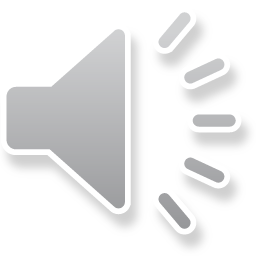 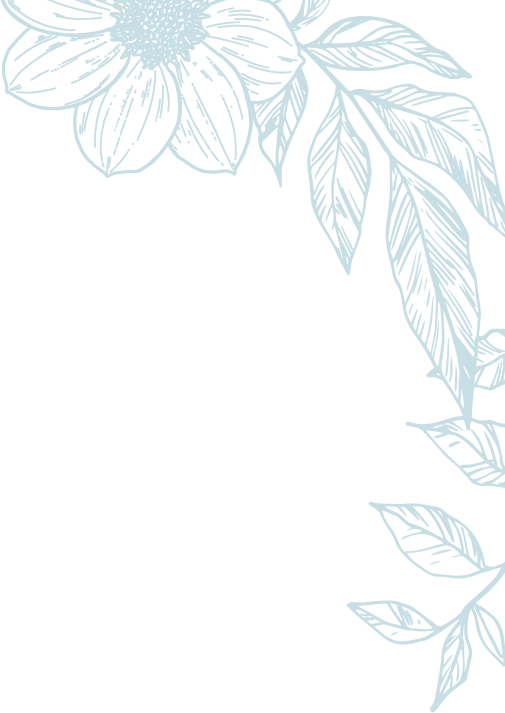 Bước 3: Viết đoạn văn
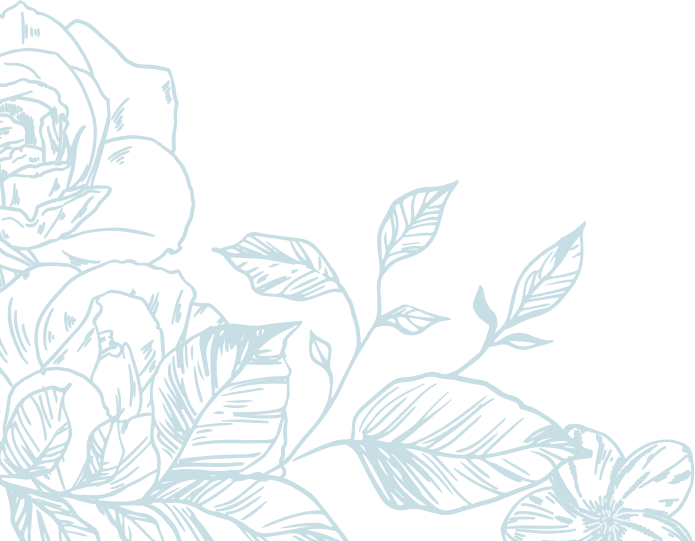 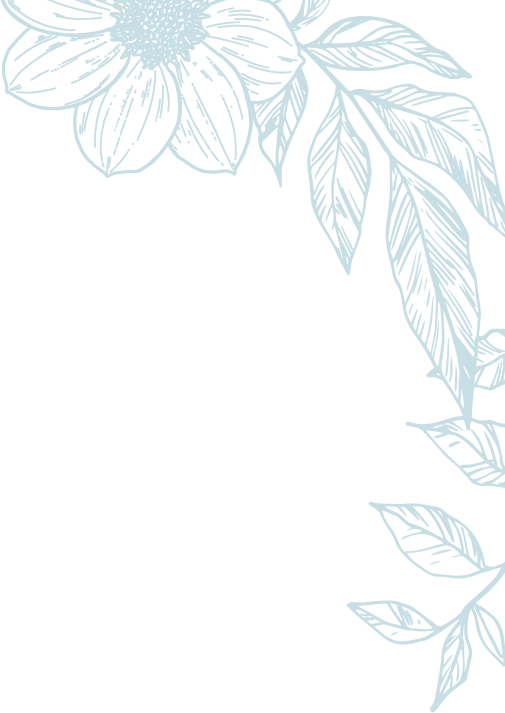 Bước 4: Đọc và sửa lỗi
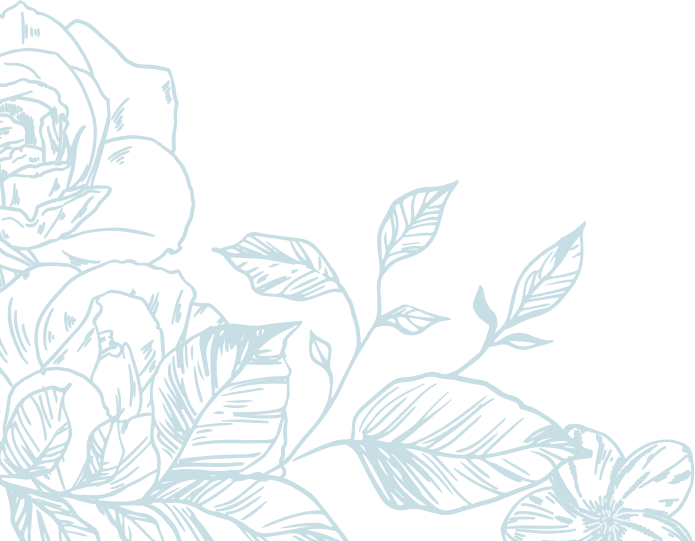 Yêu thương con người là quan tâm, giúp đỡ làm những điều tốt đẹp cho người khác, nhất là những người gặp hoạn nạn, khó khăn. Ai cũng cần có lòng yêu thương con người bởi đó là truyền thống quý báu của dân tộc, cần được giữ gìn và phát huy. Người biết sống yêu thương luôn được mọi người yêu quý, tôn trọng, có được cuộc sống thanh thản và hạnh phúc. Họ là những người lan tỏa những điều tốt đẹp và truyền cảm hứng tích cực tới mọi người xung quanh. Ngược lại, những người sống vô cảm, ích kỉ thì bản thân sẽ không hạnh phúc, bên cạnh đó bị người khác xa lánh, không được tôn trọng.
      Vì vậy, mỗi chúng ta cần nhận thức được đầy đủ giá trị của tình yêu thương và rèn luyện để trở thành người có lòng yêu thương con người. Trước hết, phải biết yêu quý những người thân trong gia đình. Biết quan tâm tới bạn bè; tham gia các hoạt động từ thiện. Luôn sống chan hòa, thân ái, biết đồng cảm, sẻ chia, tương trợ và giúp đỡ người khác. Cuộc sống có thể còn khó khăn nhưng khi biết sống vì người khác, ta sẽ cảm thấy hạnh phúc, ấm áp tình người.
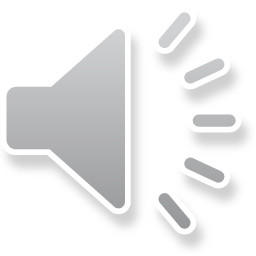 Yêu thương con người là quan tâm, giúp đỡ làm những điều tốt đẹp cho người khác, nhất là những người gặp hoạn nạn, khó khăn. Ai cũng cần có lòng yêu thương con người bởi đó là truyền thống quý báu của dân tộc, cần được giữ gìn và phát huy. Người biết sống yêu thương luôn được mọi người yêu quý, tôn trọng, có được cuộc sống thanh thản và hạnh phúc. Họ là những người lan tỏa những điều tốt đẹp và truyền cảm hứng tích cực tới mọi người xung quanh. Ngược lại, những người sống vô cảm, ích kỉ thì bản thân sẽ không hạnh phúc, bên cạnh đó bị người khác xa lánh, không được tôn trọng.
     Vì vậy, mỗi chúng ta cần nhận thức được đầy đủ giá trị của tình yêu thương và rèn luyện để trở thành người có lòng yêu thương con người. Trước hết, phải biết yêu quý những người thân trong gia đình. Biết quan tâm tới bạn bè; tham gia các hoạt động từ thiện. Luôn sống chan hòa, thân ái, biết đồng cảm, sẻ chia, tương trợ và giúp đỡ người khác. Cuộc sống có thể còn khó khăn nhưng khi biết sống vì người khác, ta sẽ cảm thấy hạnh phúc, ấm áp tình người..
4

1
6

x
x
x
7
x

x
1
x
x
x
x
2

Các lỗi thường gặp và hướng khắc phục
Các lỗi
Hướng khắc phục
Hình
thức
- Chưa đúng hình thức đoạn văn.


- Chưa đảm bảo dung lượng.
- Thiếu liên kết hoặc liên kết chưa chặt chẽ. 
- Sai lỗi diễn đạt về ngữ pháp, sai chính tả, lỗi lặp từ…
- Trình bày đúng hình thức 
(lùi 1 ô; viết hoa chữ cái đầu tiên; không xuống dòng). 
- Đảm bảo độ dài quy định.
- Thêm các từ ngữ liên kết.

- Viết câu, dùng từ đúng ngữ pháp, chính tả.
- Thêm và bổ sung những phần, ý còn thiếu.
 
 
- Phần liên hệ bổ sung thêm việc làm cụ thể của bản thân.
- Chưa có dẫn dắt, nêu vấn đề
- Thiếu dẫn chứng.
- Thiếu biểu hiện.
- Chưa có bài học nhận thức.
- Phần liên hệ chưa cụ thể.
Nội dung
Dân tộc ta có nhiều truyền thống tốt đẹp như tôn sư trọng đạo, đoàn kết, yêu nước đấu tranh chống giặc ngoại xâm,... và một trong những truyền thống tốt đẹp ấy chính là yêu thương con người. Yêu thương con người là quan tâm, giúp đỡ, làm những điều tốt đẹp cho người khác, đặc biệt là những người gặp khó khăn, hoạn nạn. Tình cảm đó được bắt nguồn từ sự cảm thông sâu sắc trước những mảnh đời bất hạnh với mong muốn động viên, an ủi và đem lại niềm vui, hạnh phúc cho mọi người. Từ đó, luôn có những lời nói, hành động và việc làm cụ thể để thể hiện tình cảm yêu thương như: dìu dắt, nâng đỡ những người gặp lỗi lầm, đồng thời giúp đỡ họ tìm ra con đường đúng; biết sẻ chia những điều tốt đẹp với những người xung quanh. Lòng yêu thương con người giúp những mảnh đời bất hạnh có thêm sức mạnh vượt qua những thử thách trong cuộc sống. Và khi ta trao đi những yêu thương chân thành, ta sẽ nhận được từ mọi người tình cảm yêu mến, trân trọng. Chúng ta thật cảm động biết bao trước những việc làm thể hiện lòng yêu thương trong đợt ủng hộ đồng bào miền Trung bị lũ lụt, hay những hi sinh thầm lặng của các y bác sĩ, các chiến sĩ công an, bộ đội, sự đóng góp vô tư của các nhà hảo tâm... Phải chăng những việc làm ấy chính là minh chứng cảm động cho sự tiếp nối đạo lý yêu thương của dân tộc? Trái với yêu thương con người là sự ích kỷ, thờ ơ, vô cảm, thậm chí vì lợi ích của bản thân mình mà sẵn sàng lợi dụng, chà đạp lên người khác. Lối sống ấy thật đáng lên án và phê phán. Chính vì vậy, mỗi chúng ta cần nhận thức được đầy đủ giá trị của tình yêu thương và  lan tỏa yêu thương bằng những việc làm cụ thể, thiết thực trong cuộc sống hàng ngày tùy theo điều kiện và hoàn cảnh của mình. Trước hết, phải biết yêu thương, chăm sóc những người thân trong gia đình như ông bà, cha mẹ,... Biết quan tâm tới thầy cô, bạn bè; tích cực tham gia các hoạt động thiện nguyện do đoàn đội, địa phương tổ chức như: ủng hộ đồng bào vùng sâu vùng xa, vùng lũ lụt, nạn nhân chất 
độc màu da cam, trẻ em lang thang cơ nhỡ,... Những việc làm đó sẽ góp phần vẽ nên những mảng màu
tươi sáng,. làm cho bức tranh của xã hội ngày càng trở nên đẹp đẽ và nhân văn.
Dân tộc ta có nhiều truyền thống tốt đẹp như tôn sư trọng đạo, đoàn kết, yêu nước đấu tranh chống giặc ngoại xâm,... và một trong những truyền thống tốt đẹp ấy chính là yêu thương con người. Yêu thương con người là quan tâm, giúp đỡ, làm những điều tốt đẹp cho người khác, đặc biệt là những người gặp khó khăn, hoạn nạn. Tình cảm đó được bắt nguồn từ sự cảm thông sâu sắc trước những mảnh đời bất hạnh với mong muốn động viên, an ủi và đem lại niềm vui, hạnh phúc cho mọi người. Từ đó, luôn có những lời nói, hành động và việc làm cụ thể để thể hiện tình cảm yêu thương như: dìu dắt, nâng đỡ những người gặp lỗi lầm, đồng thời giúp đỡ họ tìm ra con đường đúng; biết sẻ chia những điều tốt đẹp với những người xung quanh. Lòng yêu thương con người giúp những mảnh đời bất hạnh có thêm sức mạnh vượt qua những thử thách trong cuộc sống. Và khi ta trao đi những yêu thương chân thành, ta sẽ nhận được từ mọi người tình cảm yêu mến, trân trọng. Chúng ta thật cảm động biết bao trước những việc làm thể hiện lòng yêu thương trong đợt ủng hộ đồng bào miền Trung bị lũ lụt, hay những hi sinh thầm lặng của các y bác sĩ, các chiến sĩ công an, bộ đội, sự đóng góp vô tư của các nhà hảo tâm... Phải chăng những việc làm ấy chính là minh chứng cảm động cho sự tiếp nối đạo lý yêu thương của dân tộc? Trái với yêu thương con người là sự ích kỷ, thờ ơ, vô cảm, thậm chí vì lợi ích của bản thân mình mà sẵn sàng lợi dụng, chà đạp lên người khác. Lối sống ấy thật đáng lên án và phê phán. Chính vì vậy, mỗi chúng ta cần nhận thức được đầy đủ giá trị của tình yêu thương và  lan tỏa yêu thương bằng những việc làm cụ thể, thiết thực trong cuộc sống hàng ngày tùy theo điều kiện và hoàn cảnh của mình. Trước hết, phải biết yêu thương, chăm sóc những người thân trong gia đình như ông bà, cha mẹ,... Biết quan tâm tới thầy cô, bạn bè; tích cực tham gia các hoạt động thiện nguyện do đoàn đội, địa phương tổ chức như: ủng hộ đồng bào vùng sâu vùng xa, vùng lũ lụt, nạn nhân chất 
độc màu da cam, trẻ em lang thang cơ nhỡ,... Những việc làm đó sẽ góp phần vẽ nên những mảng màu
tươi sáng,. làm cho bức tranh của xã hội ngày càng trở nên đẹp đẽ và nhân văn.
Bài tập 2
Đọc kĩ đoạn văn sau và trả lời câu hỏi:
Có người hỏi rằng: Lớp trẻ ngày nay liệu có dám hi sinh tính mạng, cống hiến sức lực vì Tổ quốc, đồng bào? Câu hỏi ấy đã có câu trả lời thực tế. Thanh niên Việt Nam hôm nay là thế hệ năng động, sáng tạo, giàu hoài bão bay cao, bay xa. Lí tưởng sống cao đẹp của thanh niên ngày nay bắt đầu từ những hành động nhỏ nhất. Từ sẻ chia miếng cơm, manh áo giúp đồng bào nghèo đến các chương trình lớn như đưa con chữ đến vùng sâu, vùng xa, hiến máu nhân đạo...
             (Theo Vietnam.net)
Câu 1. Hãy nêu phương thức biểu đạt chính của đoạn văn trên? 
Câu 2. Theo tác giả, thanh niên Việt Nam hôm nay có những ưu điểm gì?
Từ đoạn trích trên, kết hợp hiểu biết xã hội, em hãy viết đoạn văn khoảng 2/3 trang giấy thi trình bày suy nghĩ về ý kiến: “Đối với thế hệ trẻ, xác định lí tưởng sống đúng đắn là điều quan trọng”.
Câu 3.
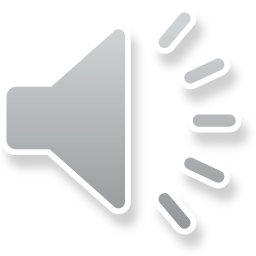 Từ đoạn trích trên, kết hợp hiểu biết xã hội, em hãy viết đoạn văn khoảng 2/3 trang giấy thi trình bày suy nghĩ về ý kiến: “Đối với thế hệ trẻ, xác định lí tưởng sống đúng đắn là điều quan trọng”.
Bước 1: Tìm hiểu đề và tìm ý
a. Tìm hiểu đề
- Dạng bài: 

- Nội dung nghị luận: 

- Hình thức: 
- Phạm vi nghị luận:
Nghị luận về vấn đề tư tưởng, đạo lí (nêu suy nghĩ về một ý kiến, quan điểm)
Trình bày suy nghĩ về ý kiến: “Đối với thế hệ trẻ, 
xác định lí tưởng sống đúng đắn là điều quan trọng”.
Đoạn văn, khoảng 2/3 trang giấy thi.
Trong thực tế cuộc sống.
b. Tìm ý
Nghị luận về một ý kiến, quan điểm
Câu hỏi tìm ý
- Thế nào là lí tưởng sống?
- Thế nào là lí tưởng sống đúng đắn?
- Em hiểu ý kiến đó như thế nào?
- Biểu hiện của người có lí tưởng sống là gì?


- Lí tưởng sống đúng đắn có ý nghĩa như thế nào?
- Trái với lí tưởng sống đúng đắn là gì?...
- Em cần làm gì để xác định cho mình lí tưởng sống đúng đắn?
- Giải thích

- Biểu hiện 
- Bàn luận:
+ Đánh giá về quan điểm, ý kiến.
+ Bày tỏ quan điểm cá nhân.
- Vai trò, ý nghĩa
- Mở rộng vấn đề
- Bài học nhận thức và hành động (chung, riêng).
Em đồng ý hay không đồng ý với kiến trên? Vì sao?
Bước 2: Lập dàn ý
Giới thiệu vấn đề 

Khái niệm 


Bàn luận




Mở rộng vấn đề



Bài học 
nhận thức 
và hành động
Đối với thế hệ trẻ, xác định lí tưởng sống đúng đắn là điều quan trọng.
- Lí tưởng sống là mục đích cao nhất, tốt đẹp nhất mà mỗi người muốn hướng tới. 
- Lí tưởng sống đúng đắn là lí tưởng sống phù hợp với chuẩn mực đạo đức, văn hoá của xã hội.
- Nêu quan điểm của bản thân.
+ Tuổi trẻ là tương lai của đất nước.
+ Xác định lí tưởng sống sẽ giúp thế hệ trẻ định hướng được con đường đúng đắn, 
+ Lí tưởng sống đúng đắn sẽ giúp thanh niên có hướng phấn đấu để vươn lên, sống có ước mơ, hoài bão…
+ Giúp con người giữ được tâm thế chủ động, quyết đoán và kiên định với lí tưởng của mình.
+ Khẳng định được giá trị của bản thân. (Dẫn chứng)
- Phê phán một bộ phận các bạn trẻ không có mơ ước, hoài bão, thiếu nỗ lực và ý chí vươn lên.
- Phê phán lối sống sai lầm, lệch lạc.
- Bài học nhận thức: Hiểu đúng giá trị, tầm quan trọng của lí tưởng sống đúng đắn.
- Bài học hành động: 
+ Xác định cho mình lí tưởng sống đúng đắn khi còn ngồi trên ghế nhà trường.
+ Nỗ lực học tập, rèn luyện để đạt được lí tưởng sống mà mình đã đề ra.
+ Tích cực tham gia các hoạt động tập thể, đặt quyền lợi của tập thể lên trên lợi ích của 
cá nhân.
+ Dũng cảm đấu tranh để bảo vệ lẽ phải.
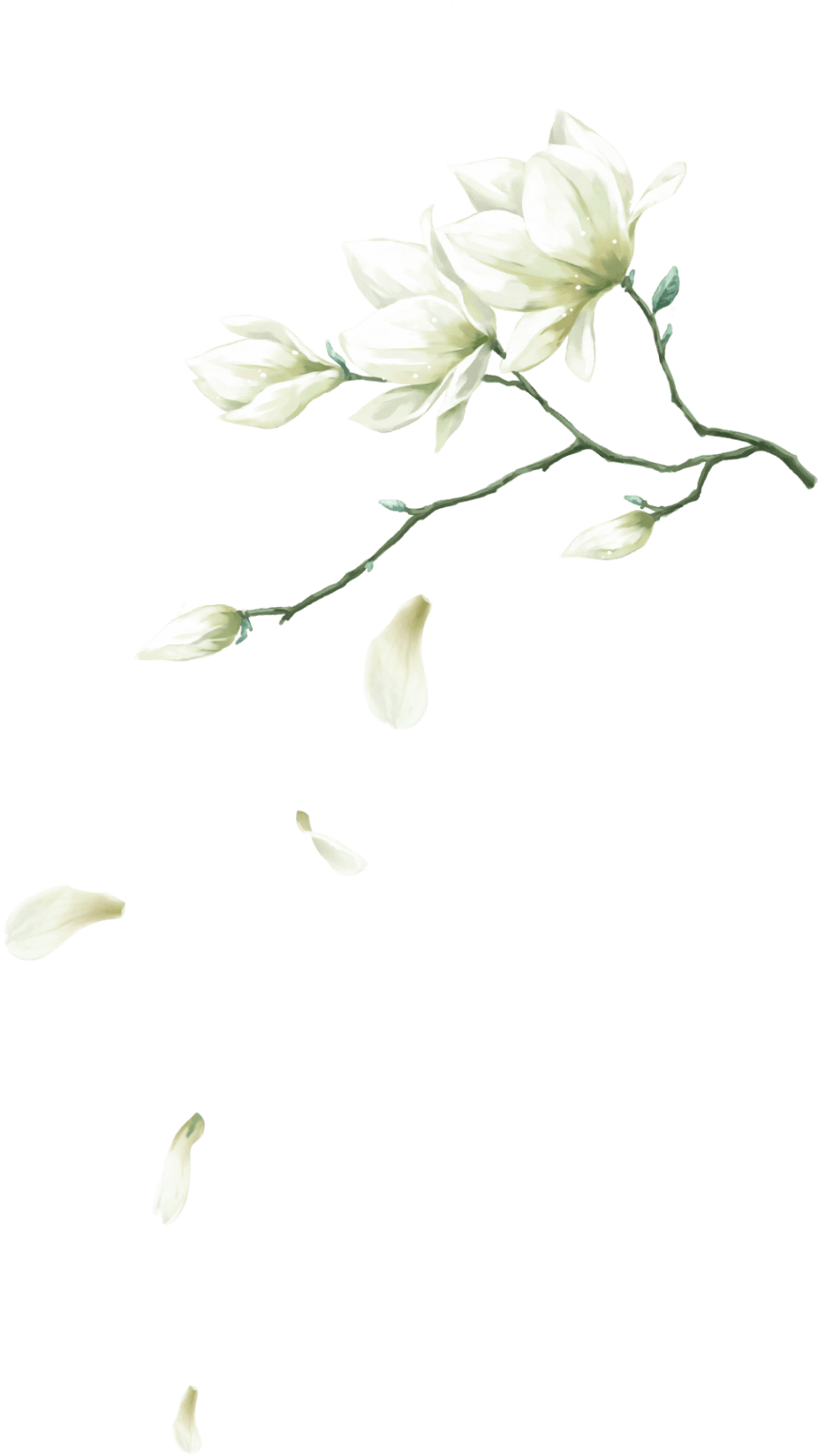 Bước 3: Viết đoạn văn
Một số lưu ý
Bám sát dàn ý
Cách nêu vấn đề
Cách 1: Trực tiếp
Cách 2: Gián tiếp
Đi thẳng vào vấn đề cần nghị luận.
VD: Đối với thế hệ trẻ, xác định được lí tưởng sống đúng đắn là quan trọng.
Dẫn dắt bằng cách nêu những ý có liên quan đến vấn đề cần nghị luận.
VD: Tuổi trẻ là mùa xuân của đất nước. Nói về lí tưởng sống của tuổi trẻ, có ý kiến cho rằng: “Đối với thế hệ trẻ, xác định lí tưởng sống đúng đắn là điều quan trọng”.
Cách chuyển ý:
Sử dụng các từ ngữ có tác dụng liên kết. 
VD: Trước hết, bên cạnh đó, không những… mà còn,…
Cách lấy và đưa dẫn chứng
Phân tích 
dẫn chứng và 
có điểm nhấn.
Dẫn chứng tiêu biểu, 
xác thực, mang tính 
thời sự, gắn với thực tế.
Đảm bảo tính hệ thống và sắp xếp hợp lí.
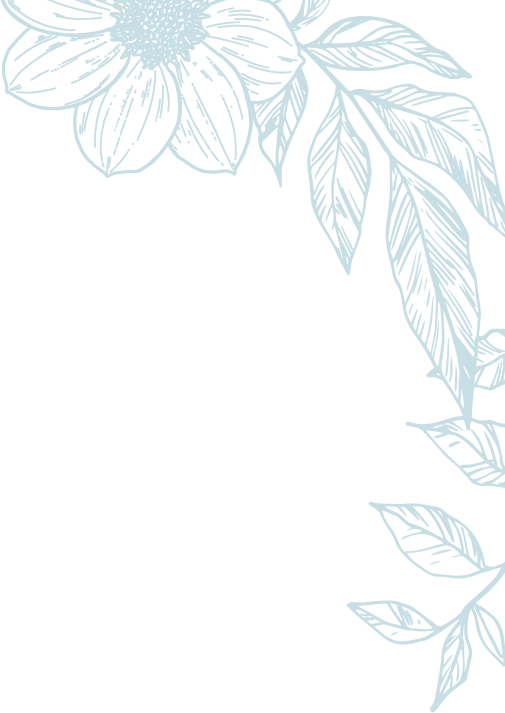 Bước 4: Đọc và sửa lỗi
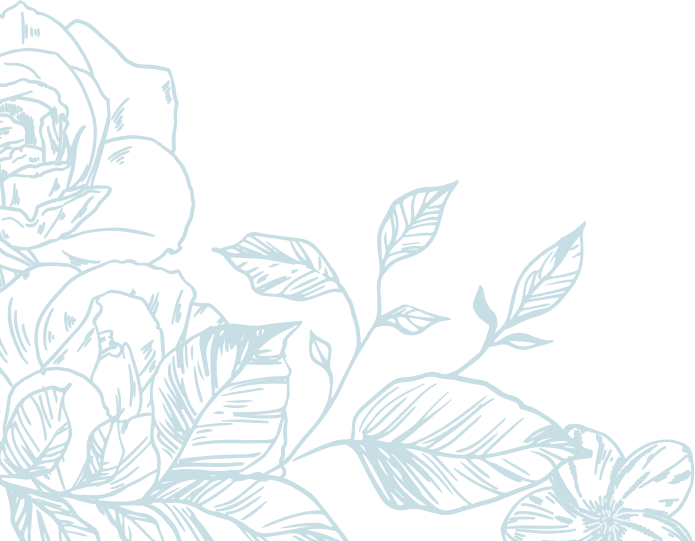 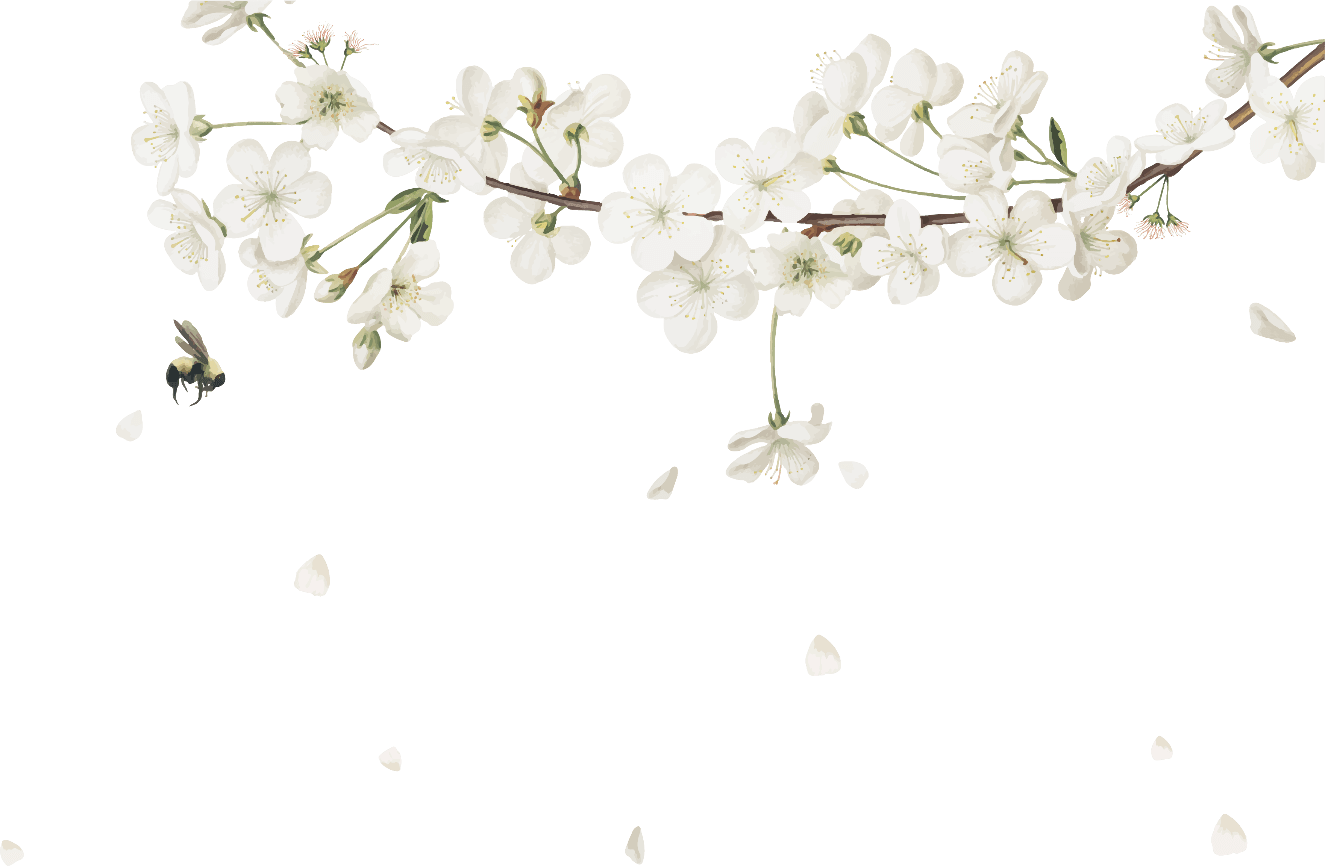 HƯỚNG DẪN HỌC BÀI
- Ôn lại kiến thức bài học.- Hoàn thành đoạn văn.- Ôn tập dạng bài nghị luận về một sự việc, hiện tượng đời sống.
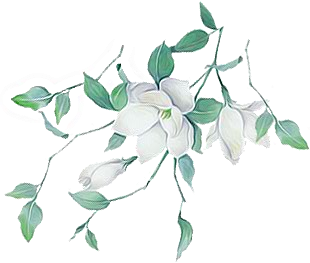 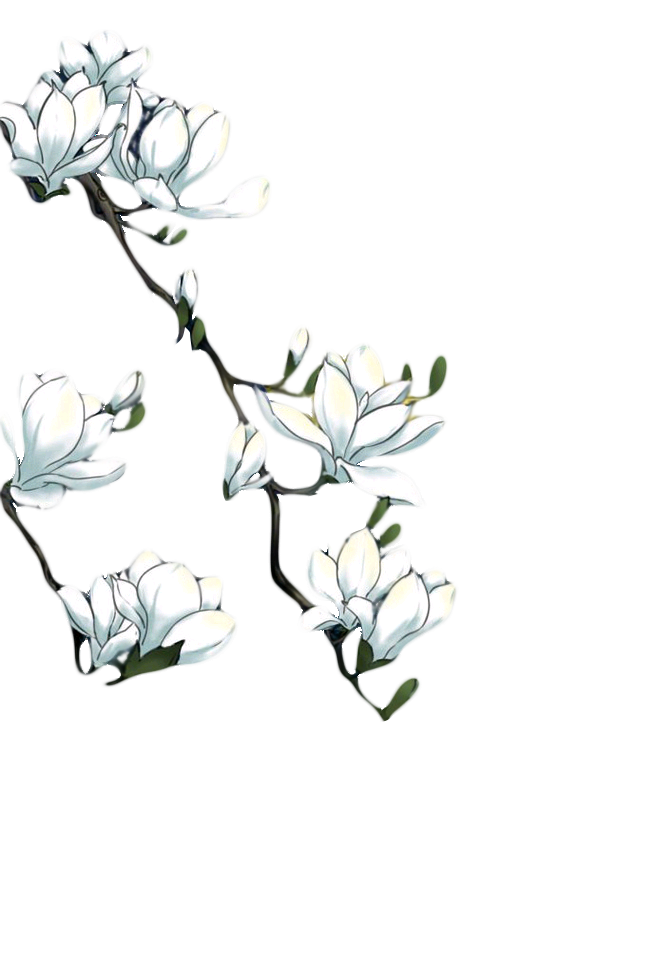 CHÀO TẠM BIỆT 
VÀ CHÚC CÁC CON HỌC TỐT!